REMOVE BLACK SPOTS  andREDUCE WASTE TO LANDFILL
Mrs Almitra H Patel, MS MIT
Member, Supreme Court Committee
For Solid Waste Management

almitrapatel@rediffmail.com
0 98443 02914
www.almitrapatel.com
1
KEEP WASTES UNMIXED
WET food fruit flower waste can be managed at home, apartment, colony, Ward or Zone.

CLEAN DRY WASTE has value

Hardly 10% will need to be landfilled.

MANY EXAMPLES OF SUCCESS, WITH PROFIT !
2
ZERO-WASTE  HOME and VILLAGE
Every home has ONLY HALF KG WET WASTE DAILY

In Malnad all homes bury their wet waste around a coconut tree to help it grow.

Near Pune, one village has no waste pickup. All do composting  at home, taught in school and college. Prize for best garden grown on compost
3
ZERO WASTE APARTMENTS AND HOTELS in Kochi
4
ZERO WASTE COLONY IN MUMBAI
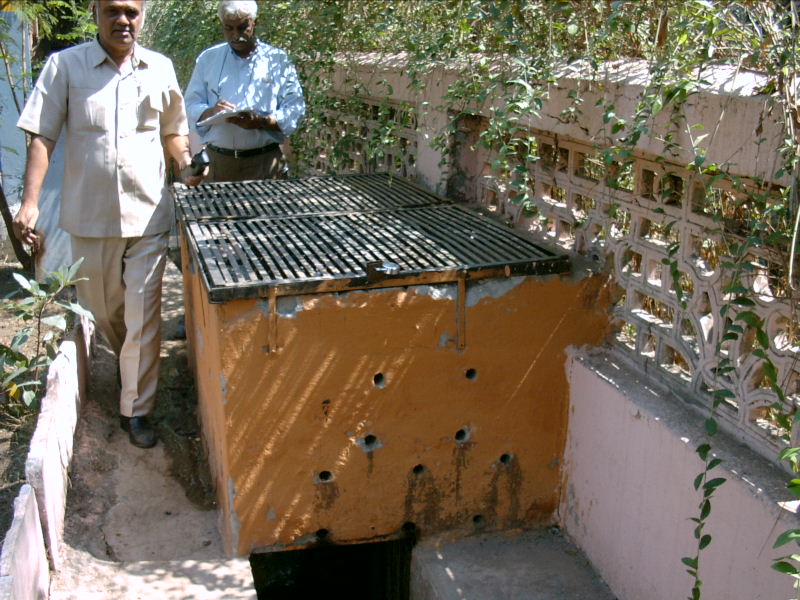 5
PROFITABLE  ZERO-WASTE  TOWN : SURYAPET 2004: Rs 1 lac profit p.m. from 1 lac population town
6
ZERO-WASTE TOWN : KOLAR25 stacks auctioned for Rs 20,000 in 1 month
7
ZERO WASTE DISTRICTS: GUJARAT
79 small Towns have each got a vermi-composting  unit. Towns are clean and nearby farmers benefit.
We have good vermi experts in Bangalore:
Dr radha Kale now with Mt Carmels College
Khodays
KCDC  Staff and workers
8
CENTRAL COMPOSTING OF MIXED WASTE IS A WASTE OF EFFORT
9
DECENTRALISED SWM OPTIONS
Stack composting  
Vermicomposting
Windrow composting
Biogas  Biomethanation

NO BURN OPTIONS LIKE WASTE TO ENERGY !!
10
Stack composting is self-aerating. Needs no eqpt, power or labour, only 1-3 months’ time to stabilise waste.
11
MARKET WASTE SHREDDED FOR VERMICOMPOSTING NEAR WATERTANK
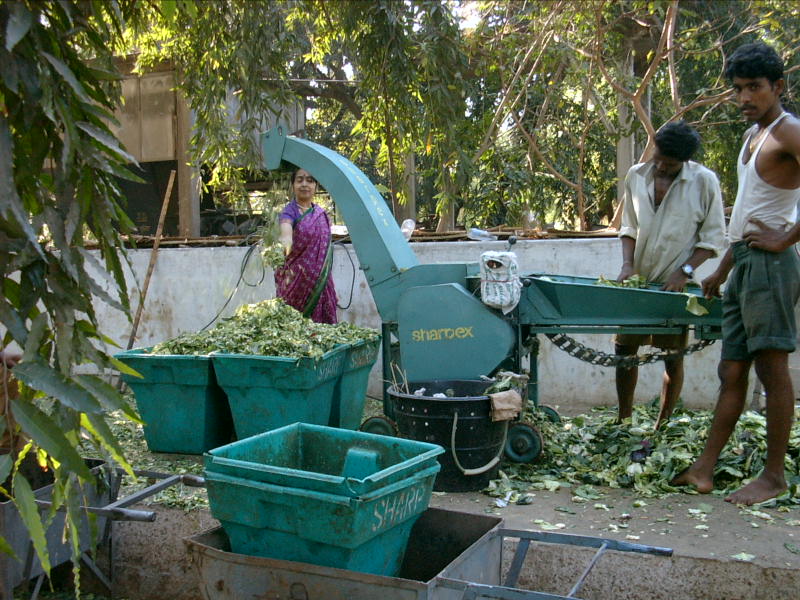 12
To bio-stabilise waste, first unload it in 2-meter-high long heaps called wind-rows, with space between for air and 4-6 weekly turnings. Use for soil improvement or slope cover
BLACK SPOTS ARE FOR COLLECTING DRY WASTE WHICH HAS VALUE
In Bangalore, one lakh persons live on our Dry Waste :
Waste pickers  collect it
Kabadi shops buy it and bale it
Jolly Moholla has all wholesalers
Nayandahalli has all recyclers
14
USES FOR UNWANTED WASTE
Now, only Unwanted Dry Waste lies in Black Spots or reaches Dry Waste Collection Centres
Thin carrybags can be shredded to make long-lasting tar roads that can give you  a good name

Kurkure etc can be converted to diesel in P2F units for Polymer to Fuel
15
MAKE SURE DRY WASTE IS COLLECTED CLEAN AT THE DOORSTEP
MAKIE SURE THAT UNMIXED WET AND DRY WASTE IS COLLECTED UNMIXED   AND TRANSPORTED UNMIXED !
Involve  Self Help Groups  of Waste Pickers and others  for Doorstep Collection
16
ENCOURAGE DECENTRALISED SWM
Use transport savings to reward the best Wards and Councillors

Let us have a big prize for BEST SUGGESTIONS FROM COUNCILLORS  !
17
ALWAYS AT YOUR SERVICE
almitrapatel@rediffmail.com
98443 02914
www.almitrapatel.com
18